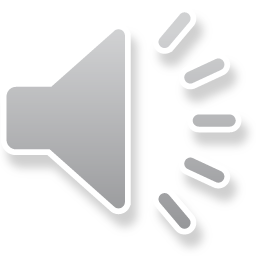 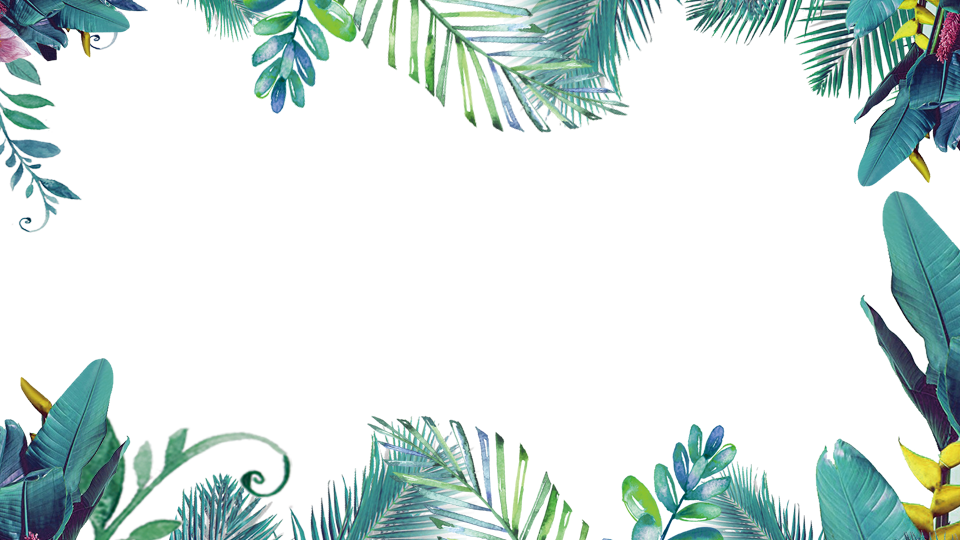 水彩小清新总结报告PPT模板
汇报人：
时间：XX年XX月
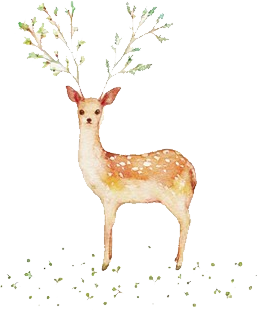 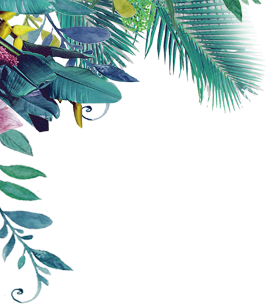 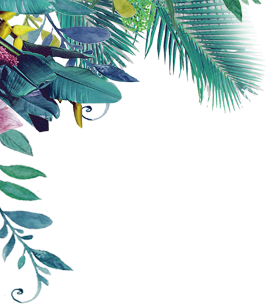 项目介绍
01
Project Introduction
目录
部门规划
02
Department Planning
年度总结
Contents
03
Annual Summary
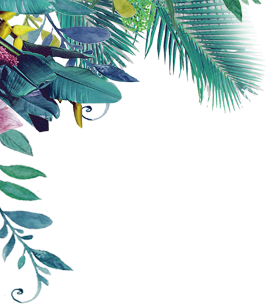 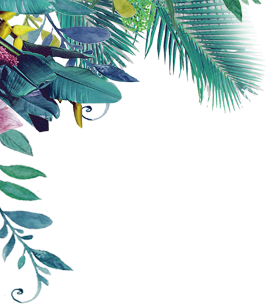 公司汇报
04
Corporate Reporting
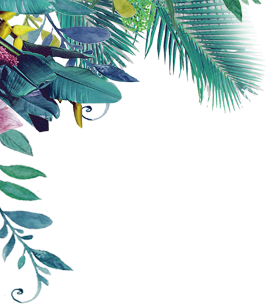 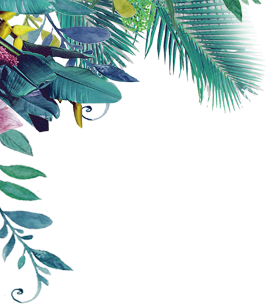 项目介绍
0 1
Project Introduction
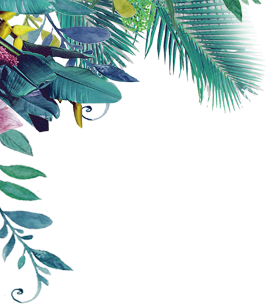 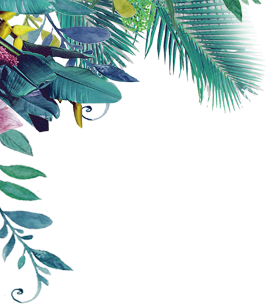 项目介绍
01
此处添加文字内容
此处添加文字内容
此处添加文字内容
此处添加文字内容
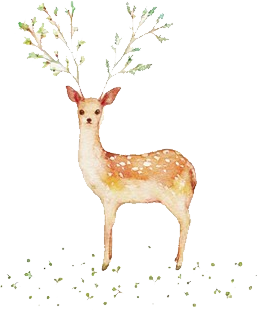 项目介绍
01
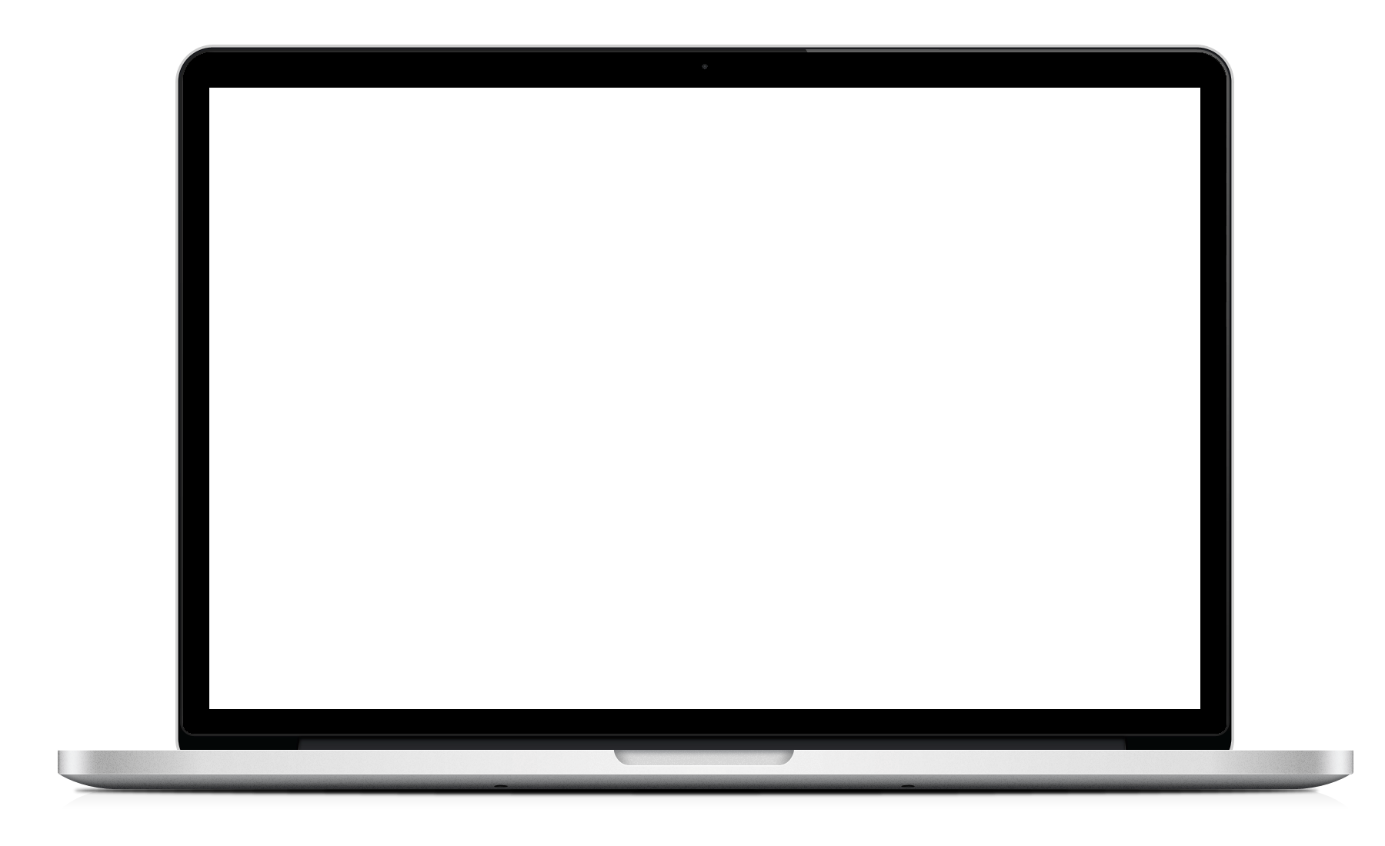 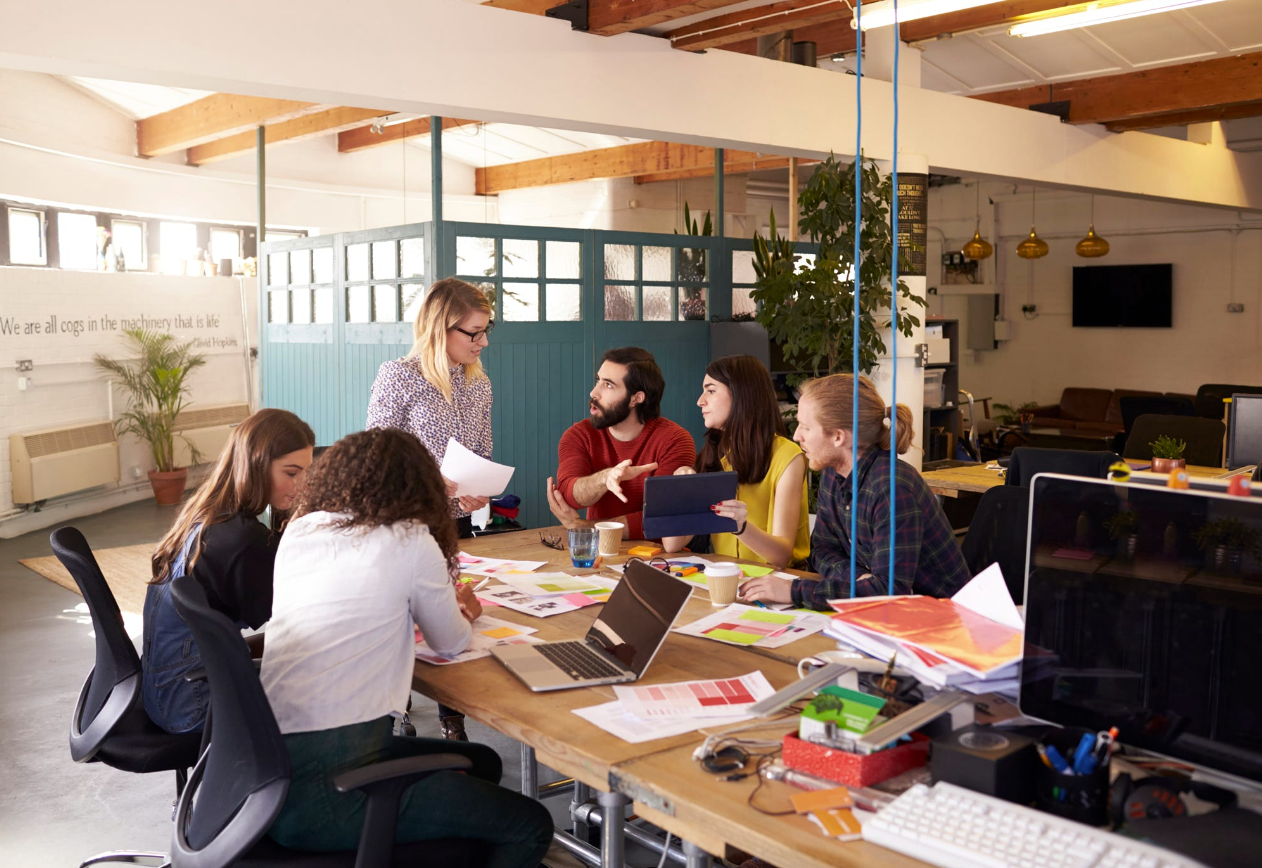 此处添加文字内容
请替换文字内容，点击添加相关标题文字，修改文字内容，也可以直接复制你的内容到此。请替换文字内容，点击添加相关标题文字，修改文字内容，也可以直接复制你的内容到此。
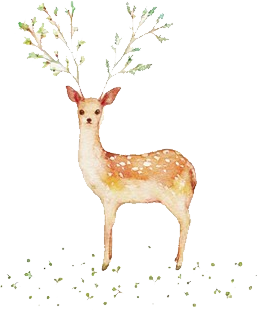 项目介绍
01
26%
33%
98%
64%
请替换文字内容，点击添加相关标题文字，修改文字内容，也可以直接复制你的内容到此。
请替换文字内容，点击添加相关标题文字，修改文字内容，也可以直接复制你的内容到此。
请替换文字内容，点击添加相关标题文字，修改文字内容，也可以直接复制你的内容到此。
请替换文字内容，点击添加相关标题文字，修改文字内容，也可以直接复制你的内容到此。
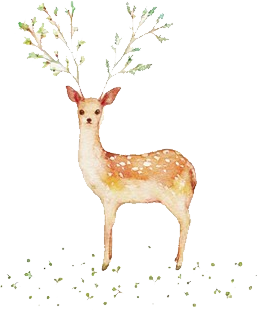 项目介绍
01
此处添加文字内容
请替换文字内容，点击添加相关标题文字，修改文字内容，也可以直接复制你的内容到此。
此处添加文字内容
此处添加文字内容
请替换文字内容，点击添加相关标题文字，修改文字内容，也可以直接复制你的内容到此。
请替换文字内容，点击添加相关标题文字，修改文字内容，也可以直接复制你的内容到此。
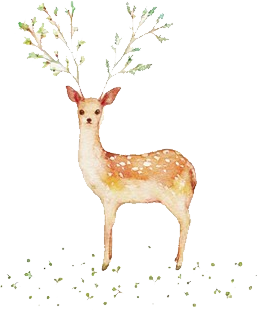 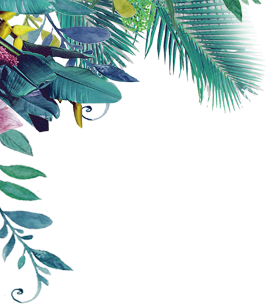 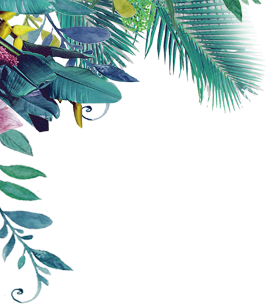 部门规划
02
Department Planning
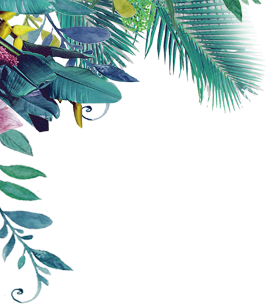 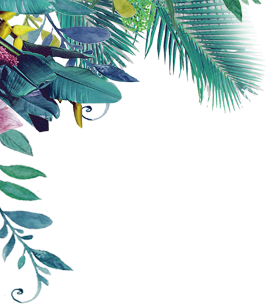 部门规划
02
01
02
03
04
此处添加文字内容
此处添加文字内容
此处添加文字内容
此处添加文字内容
请替换文字内容，点击添加相关标题文字，修改文字内容，也可以直接复制你的内容到此。
请替换文字内容，点击添加相关标题文字，修改文字内容，也可以直接复制你的内容到此。
请替换文字内容，点击添加相关标题文字，修改文字内容，也可以直接复制你的内容到此。
请替换文字内容，点击添加相关标题文字，修改文字内容，也可以直接复制你的内容到此。
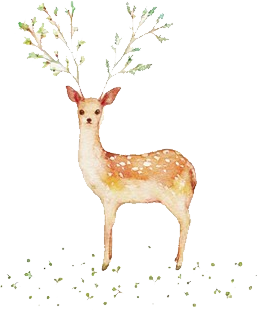 部门规划
02
此处添加文字内容
请替换文字内容，点击添加相关标题文字，修改文字内容，也可以直接复制你的内容到此。
此处添加文字内容
此处添加文字内容
请替换文字内容，点击添加相关标题文字，修改文字内容，也可以直接复制你的内容到此。
请替换文字内容，点击添加相关标题文字，修改文字内容，也可以直接复制你的内容到此。
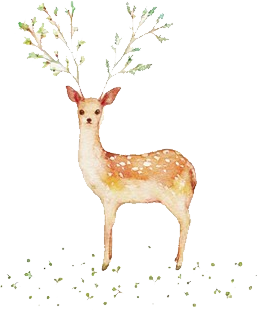 部门规划
02
此处添加文字内容
此处添加文字内容
请替换文字内容，点击添加相关标题文字，修改文字内容，也可以直接复制你的内容到此。
请替换文字内容，点击添加相关标题文字，修改文字内容，也可以直接复制你的内容到此。
标题文本预设
标题文本预设
此处添加文字内容
此处添加文字内容
标题文本预设
标题文本预设
请替换文字内容，点击添加相关标题文字，修改文字内容，也可以直接复制你的内容到此。
请替换文字内容，点击添加相关标题文字，修改文字内容，也可以直接复制你的内容到此。
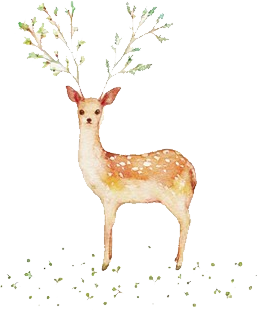 部门规划
02
此处添加文字内容
此处添加文字内容
请替换文字内容，点击添加相关标题文字，修改文字内容，也可以直接复制你的内容到此。
请替换文字内容，点击添加相关标题文字，修改文字内容，也可以直接复制你的内容到此。
此处添加文字内容
此处添加文字内容
请替换文字内容，点击添加相关标题文字，修改文字内容，也可以直接复制你的内容到此。
请替换文字内容，点击添加相关标题文字，修改文字内容，也可以直接复制你的内容到此。
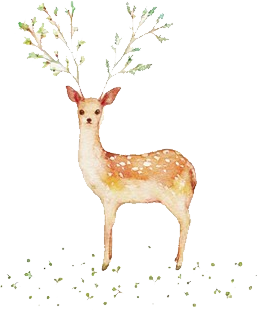 部门规划
02
此处添加文字内容
此处添加文字内容
请替换文字内容，点击添加相关标题文字，修改文字内容，也可以直接复制你的内容到此。
请替换文字内容，点击添加相关标题文字，修改文字内容，也可以直接复制你的内容到此。
标题文本预设
标题文本预设
标题文本预设
标题文本预设
此处添加文字内容
标题文本预设
请替换文字内容，点击添加相关标题文字，修改文字内容，也可以直接复制你的内容到此。
此处添加文字内容
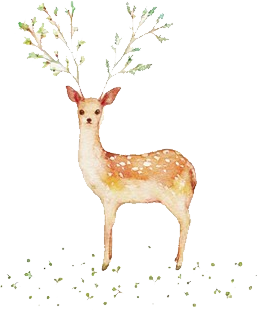 请替换文字内容，点击添加相关标题文字，修改文字内容，也可以直接复制你的内容到此。
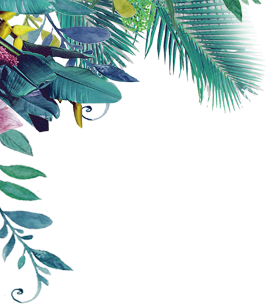 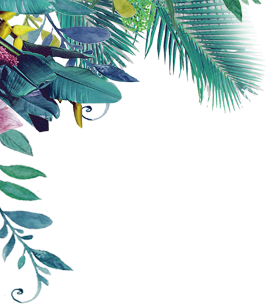 年度总结
03
Annual Summary
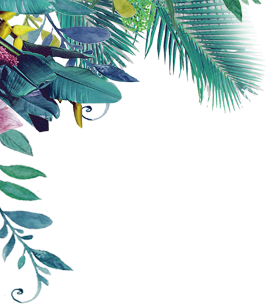 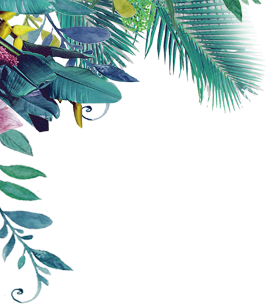 年度总结
03
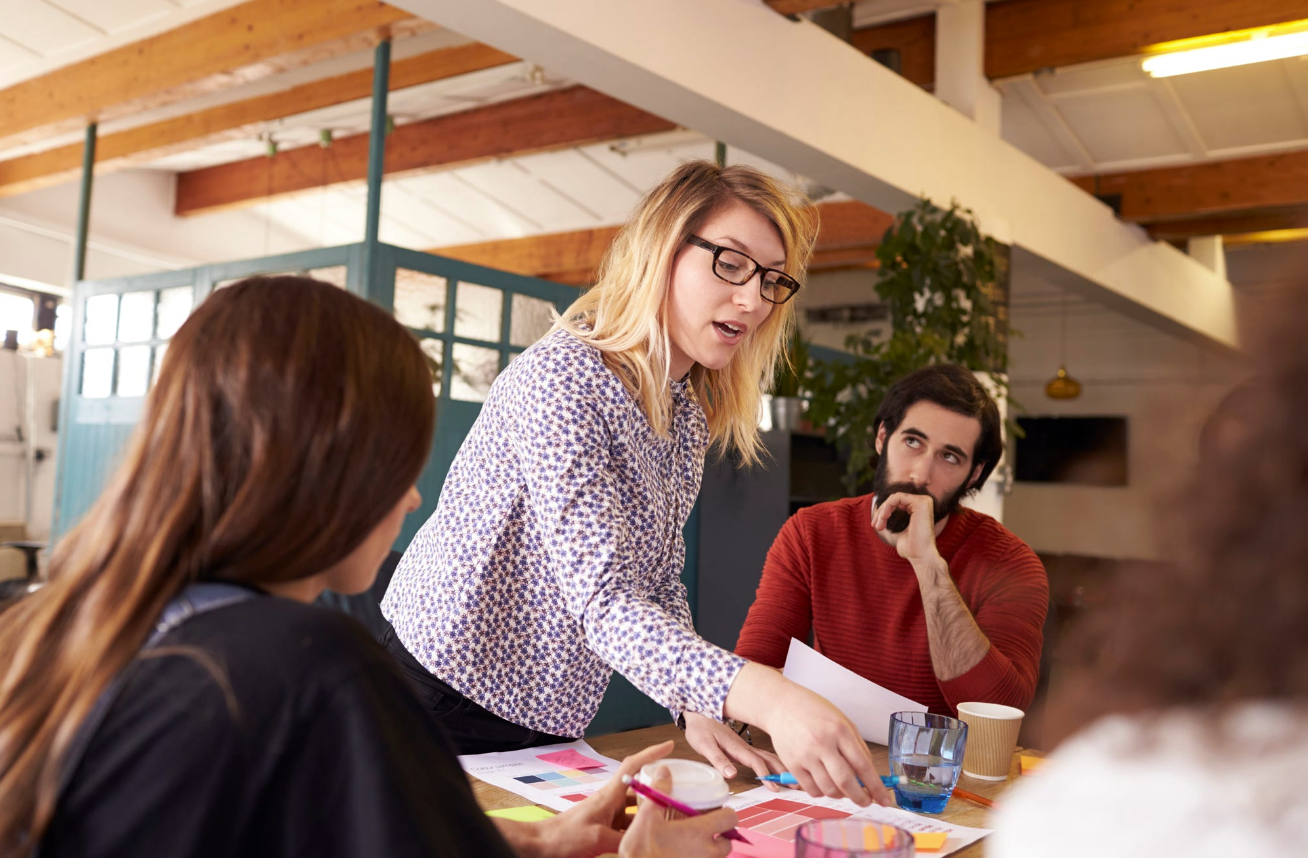 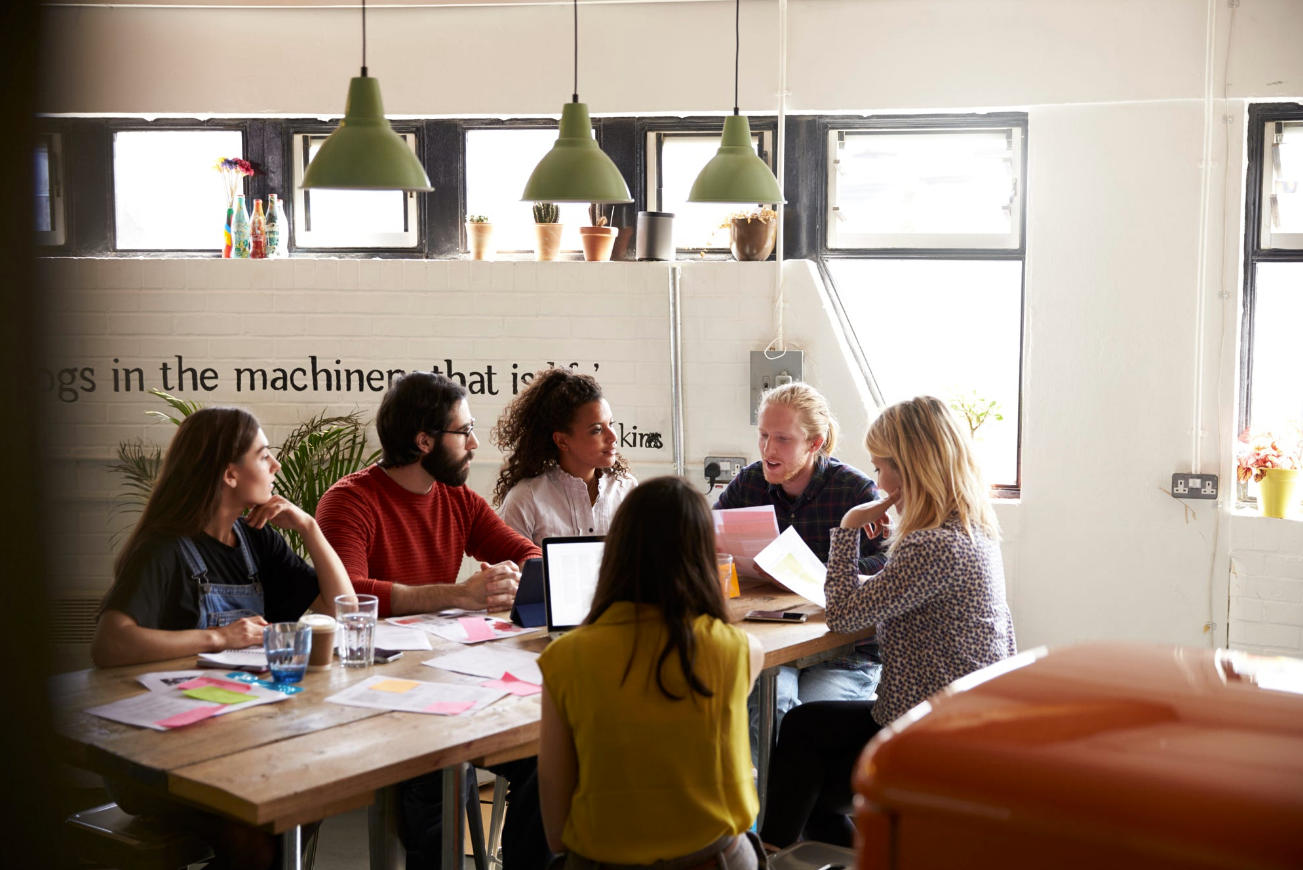 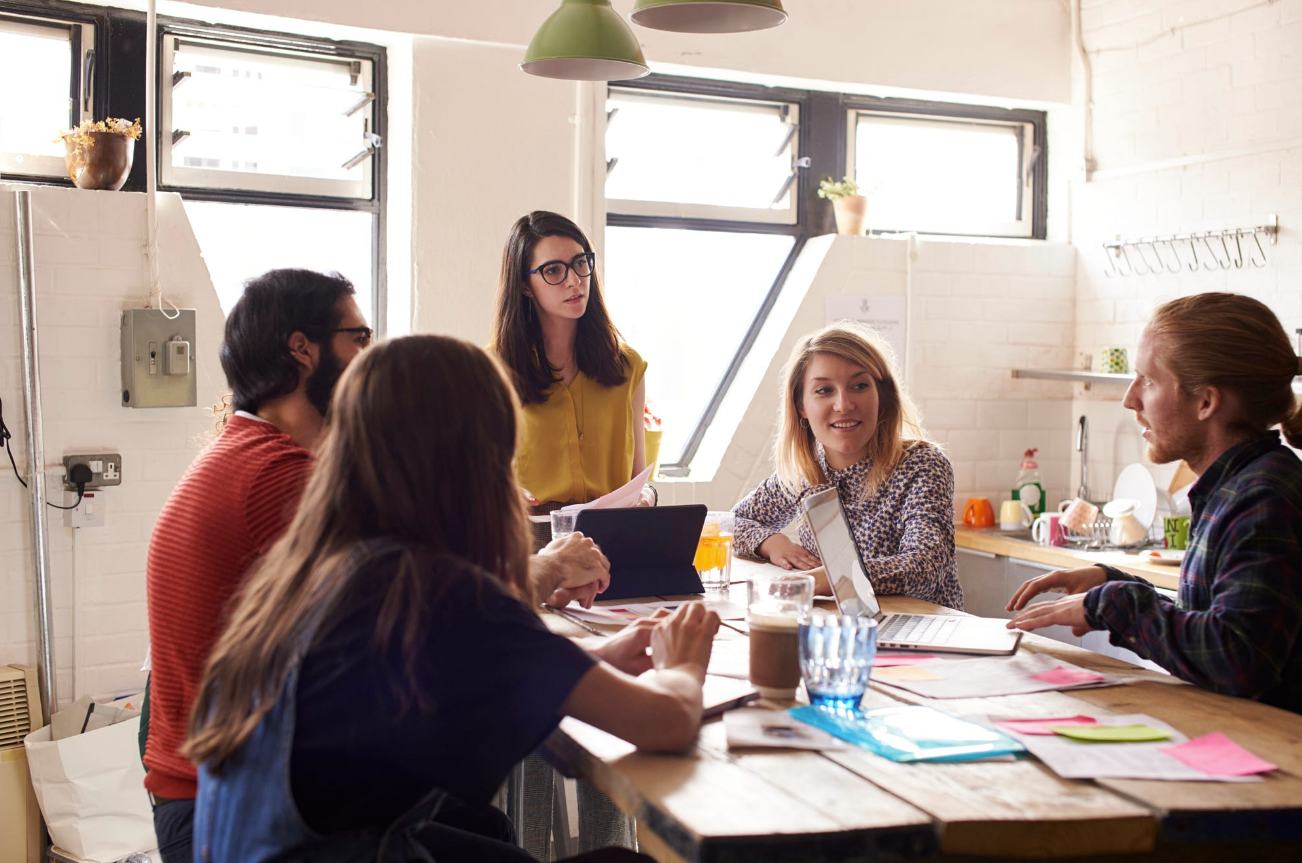 此处添加文字内容
You cannot positively influence your life when you are not emotionally strong. Strength comes from within. Regardless of who your parents You cannot positively influence your life when you are not emotionally.
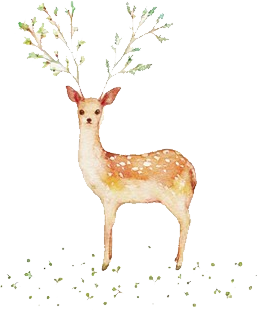 年度总结
03
此处添加文字内容
1
请替换文字内容，点击添加相关标题文字，修改文字内容，也可以直接复制你的内容到此。
此处添加文字内容
2
请替换文字内容，点击添加相关标题文字，修改文字内容，也可以直接复制你的内容到此。
此处添加文字内容
3
请替换文字内容，点击添加相关标题文字，修改文字内容，也可以直接复制你的内容到此。
此处添加文字内容
4
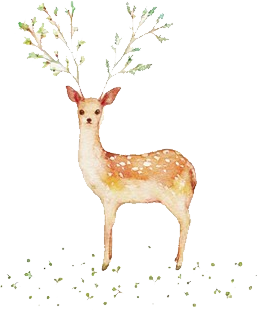 请替换文字内容，点击添加相关标题文字，修改文字内容，也可以直接复制你的内容到此。
年度总结
03
此处添加文字内容
请替换文字内容，点击添加相关标题文字，修改文字内容，也可以直接复制你的内容到此。
标题文本预设
此处添加文字内容
请替换文字内容，点击添加相关标题文字，修改文字内容，也可以直接复制你的内容到此。
标题文本预设
标题文本预设
此处添加文字内容
请替换文字内容，点击添加相关标题文字，修改文字内容，也可以直接复制你的内容到此。
标题文本预设
此处添加文字内容
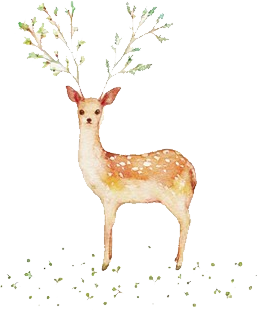 请替换文字内容，点击添加相关标题文字，修改文字内容，也可以直接复制你的内容到此。
年度总结
03
此处添加文字内容
此处添加文字内容
此处添加文字内容
请替换文字内容，点击添加相关标题文字，修改文字内容，也可以直接复制你的内容到此。
请替换文字内容，点击添加相关标题文字，修改文字内容，也可以直接复制你的内容到此。
请替换文字内容，点击添加相关标题文字，修改文字内容，也可以直接复制你的内容到此。
此处添加文字内容
请替换文字内容，点击添加相关标题文字，修改文字内容，也可以直接复制你的内容到此。
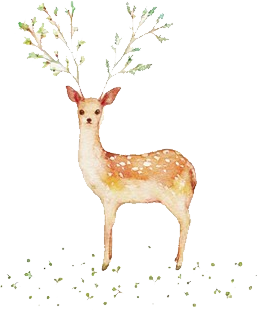 年度总结
03
此处添加文字内容
此处添加文字内容
请替换文字内容，点击添加相关标题文字，修改文字内容，也可以直接复制你的内容到此。
请替换文字内容，点击添加相关标题文字，修改文字内容，也可以直接复制你的内容到此。
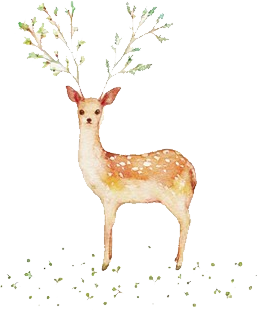 此处添加文字内容
请替换文字内容，点击添加相关标题文字，修改文字内容，也可以直接复制你的内容到此。
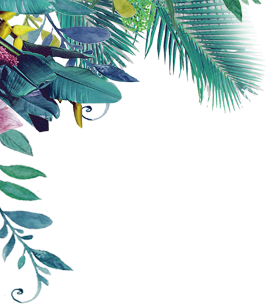 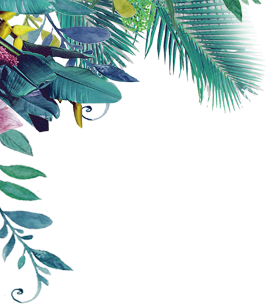 公司汇报
04
Corporate Reporting
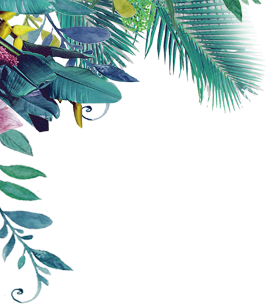 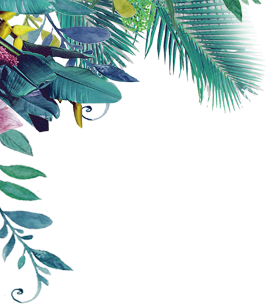 公司汇报
04
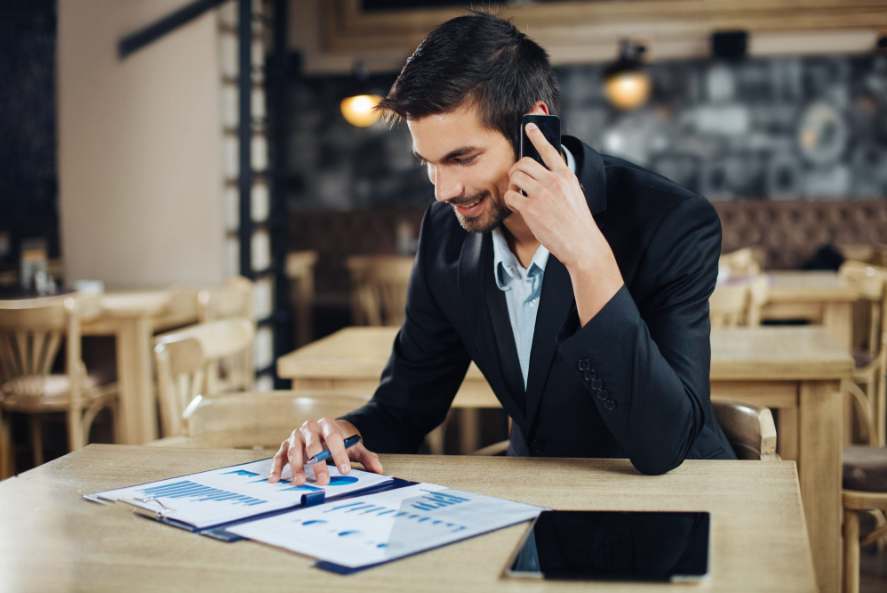 The cargo ship was developed by the China Academy of Space.
The cargo ship was developed by the China Academy of Space.
The cargo ship was developed by the China Academy of Space.
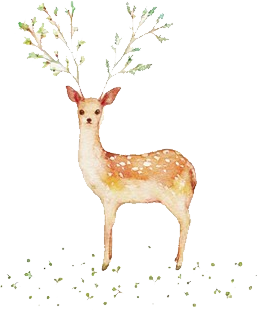 公司汇报
04
此处添加文字内容
此处添加文字内容
请替换文字内容，点击添加相关标题文字，修改文字内容，也可以直接复制你的内容到此。
请替换文字内容，点击添加相关标题文字，修改文字内容，也可以直接复制你的内容到此。
此处添加文字内容
请替换文字内容，点击添加相关标题文字，修改文字内容，也可以直接复制你的内容到此。
此处添加文字内容
请替换文字内容，点击添加相关标题文字，修改文字内容，也可以直接复制你的内容到此。
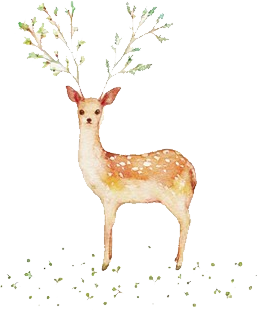 公司汇报
04
此处添加文字内容
此处添加文字内容
请替换文字内容，点击添加相关标题文字，修改文字内容，也可以直接复制你的内容到此。
01
02
请替换文字内容，点击添加相关标题文字，修改文字内容，也可以直接复制你的内容到此。
此处添加文字内容
此处添加文字内容
04
03
请替换文字内容，点击添加相关标题文字，修改文字内容，也可以直接复制你的内容到此。
请替换文字内容，点击添加相关标题文字，修改文字内容，也可以直接复制你的内容到此。
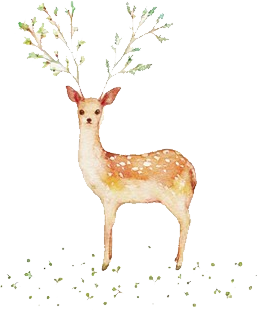 公司汇报
04
此处添加文字内容
请替换文字内容，点击添加相关标题文字，修改文字内容，也可以直接复制你的内容到此。
此处添加文字内容
请替换文字内容，点击添加相关标题文字，修改文字内容，也可以直接复制你的内容到此。
此处添加文字内容
请替换文字内容，点击添加相关标题文字，修改文字内容，也可以直接复制你的内容到此。
此处添加文字内容
请替换文字内容，点击添加相关标题文字，修改文字内容，也可以直接复制你的内容到此。
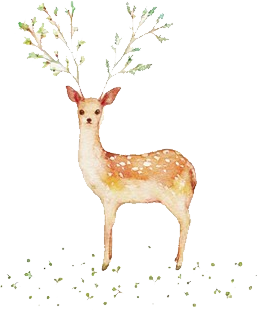 公司汇报
04
01
此处添加文字内容
此处添加文字内容
此处添加文字内容
此处添加文字内容
此处添加文字内容
请替换文字内容，点击添加相关标题文字，修改文字内容，也可以直接复制你的内容到此。
请替换文字内容，点击添加相关标题文字，修改文字内容，也可以直接复制你的内容到此。
请替换文字内容，点击添加相关标题文字，修改文字内容，也可以直接复制你的内容到此。
请替换文字内容，点击添加相关标题文字，修改文字内容，也可以直接复制你的内容到此。
请替换文字内容，点击添加相关标题文字，修改文字内容，也可以直接复制你的内容到此。
02
此处添加文字内容
请替换文字内容，点击添加相关标题文字，修改文字内容，也可以直接复制你的内容到此。
03
此处添加文字内容
请替换文字内容，点击添加相关标题文字，修改文字内容，也可以直接复制你的内容到此。
04
此处添加文字内容
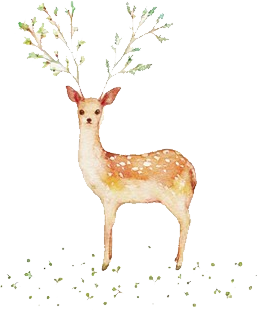 请替换文字内容，点击添加相关标题文字，修改文字内容，也可以直接复制你的内容到此。
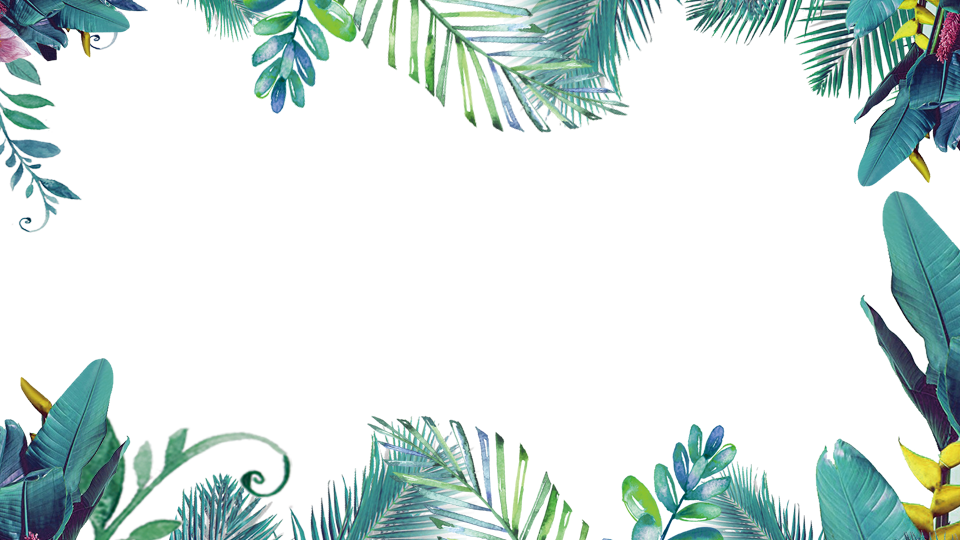 谢谢聆听
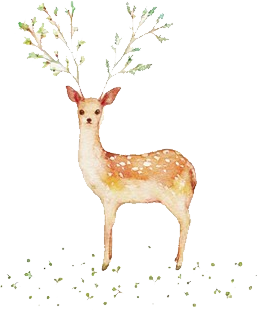